Magnetic Forces
And Fringe field Updates
Marco Oriunno, Nov, 8 2024
Y_axis
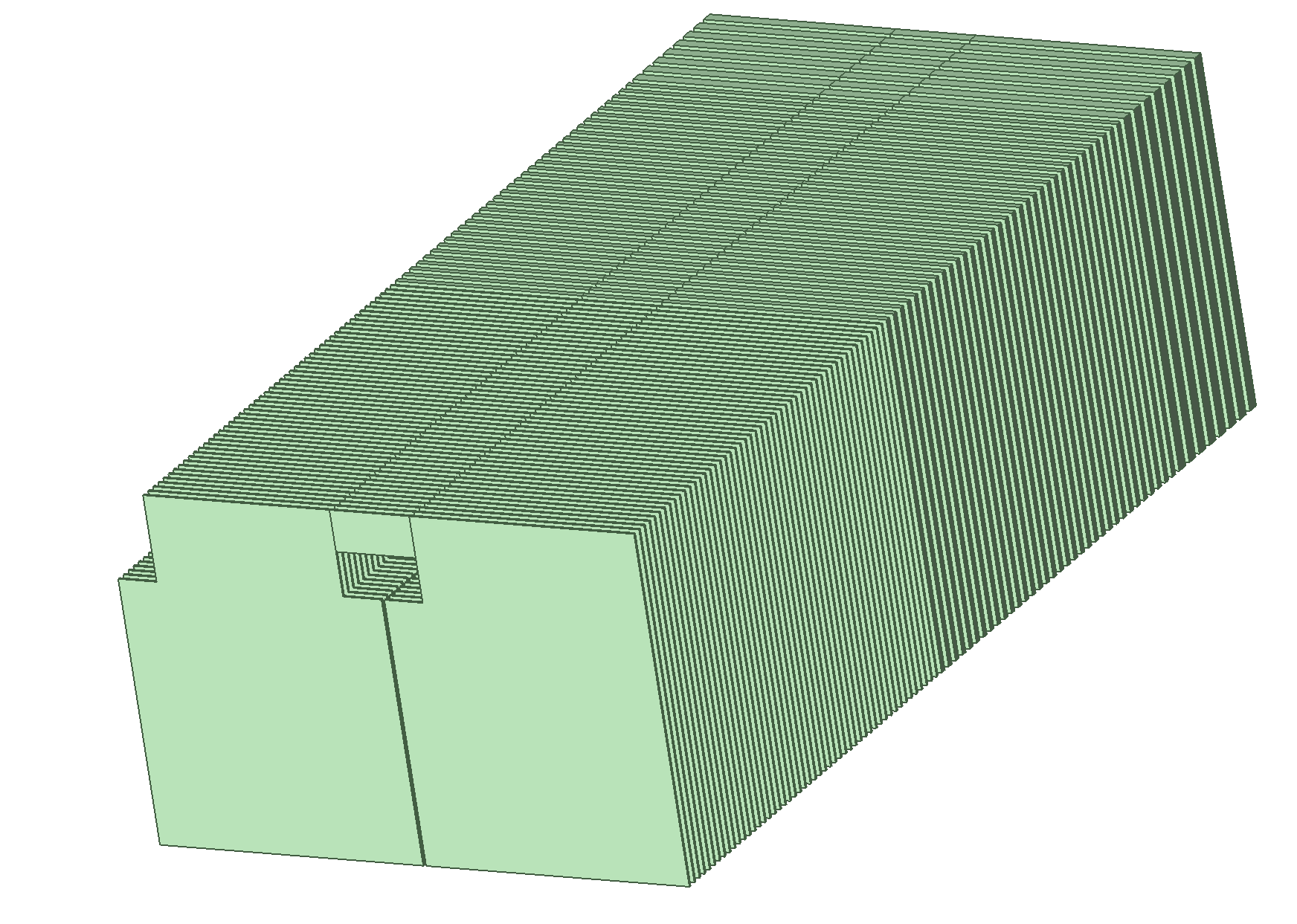 200 gauss
3
X_axis
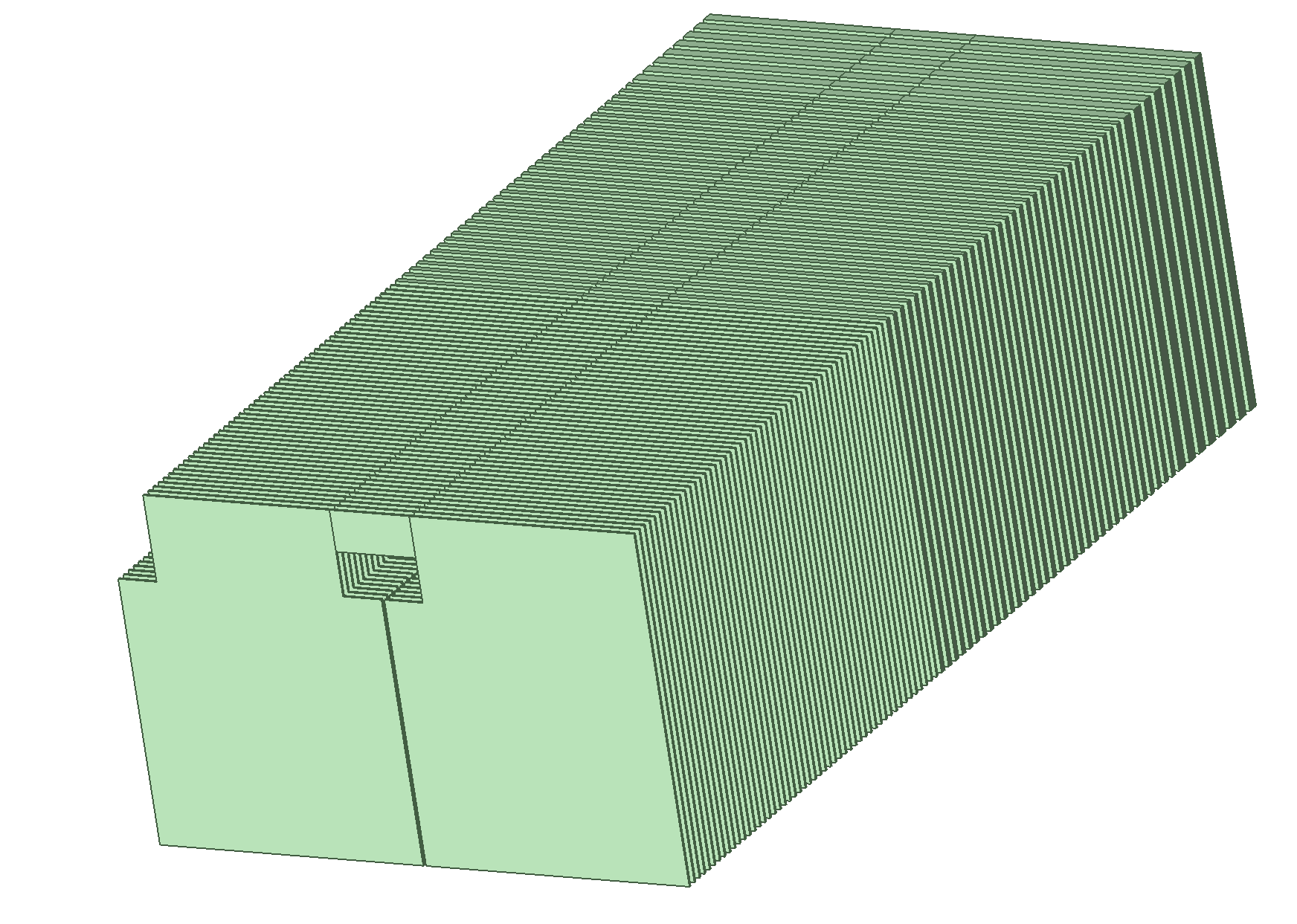 200 gauss
4
Z_axis
200 gauss
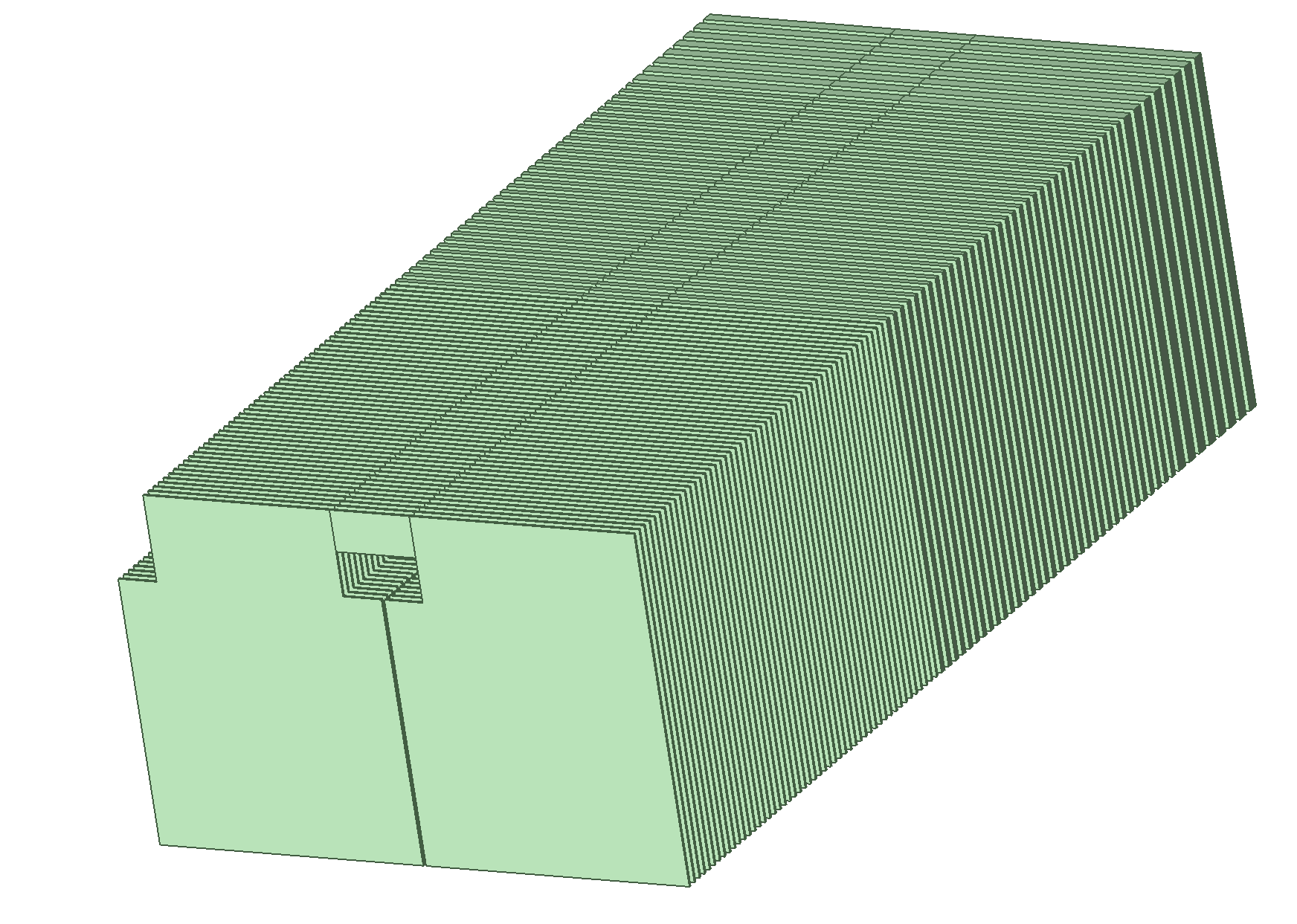 5
Isolines – 500 gauss max
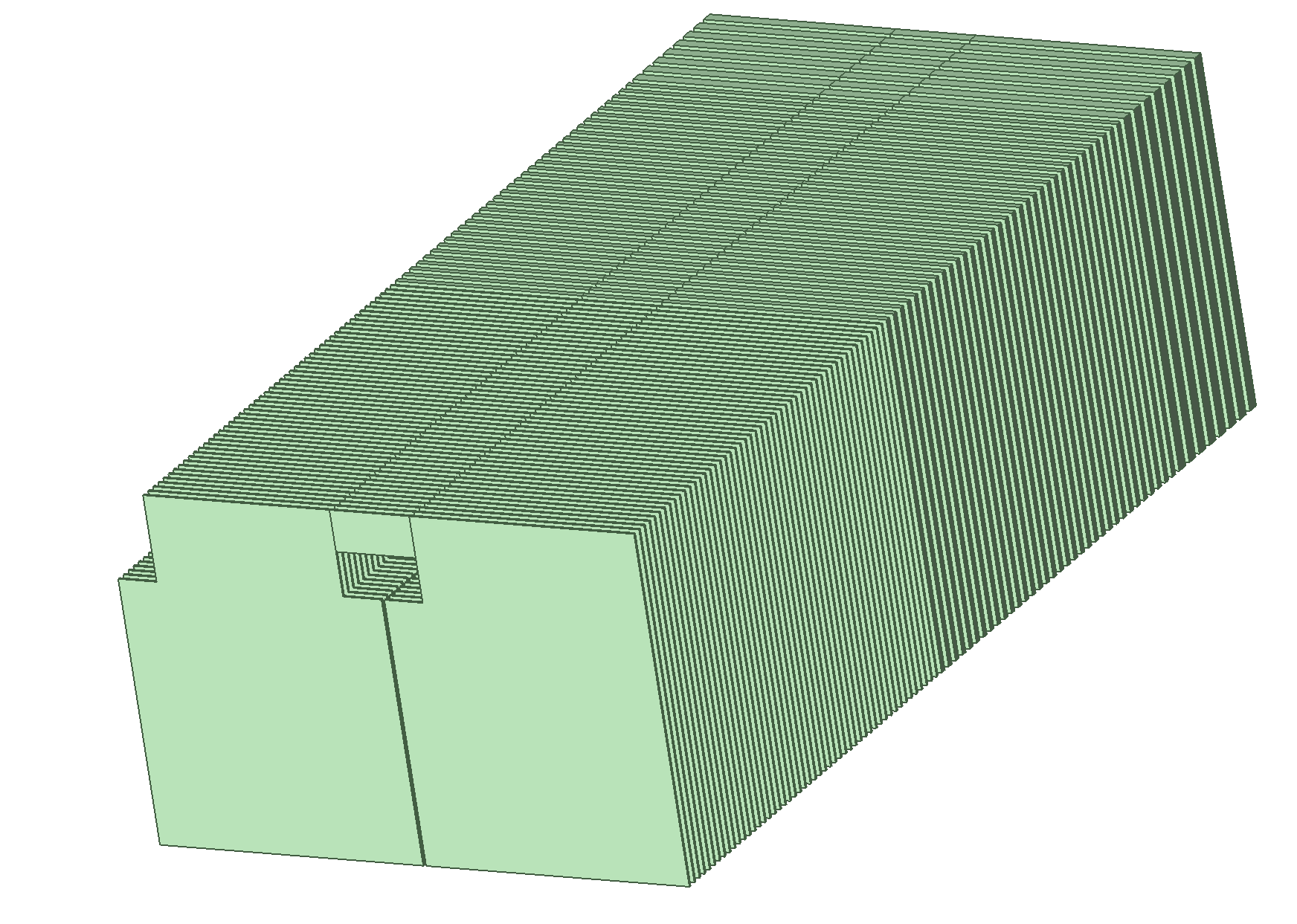 500 gauss
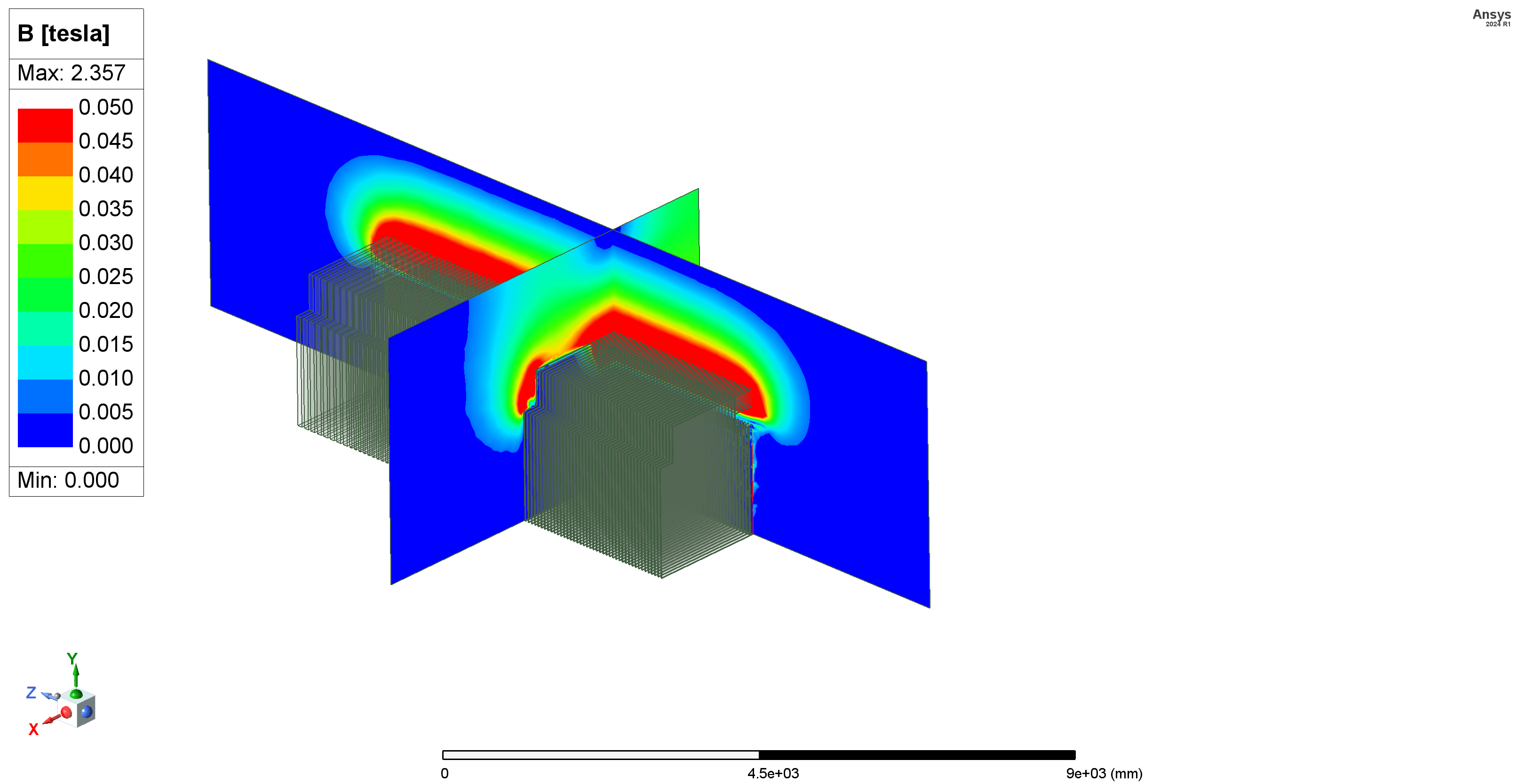 6
Isolines – 500 gauss max
500 gauss
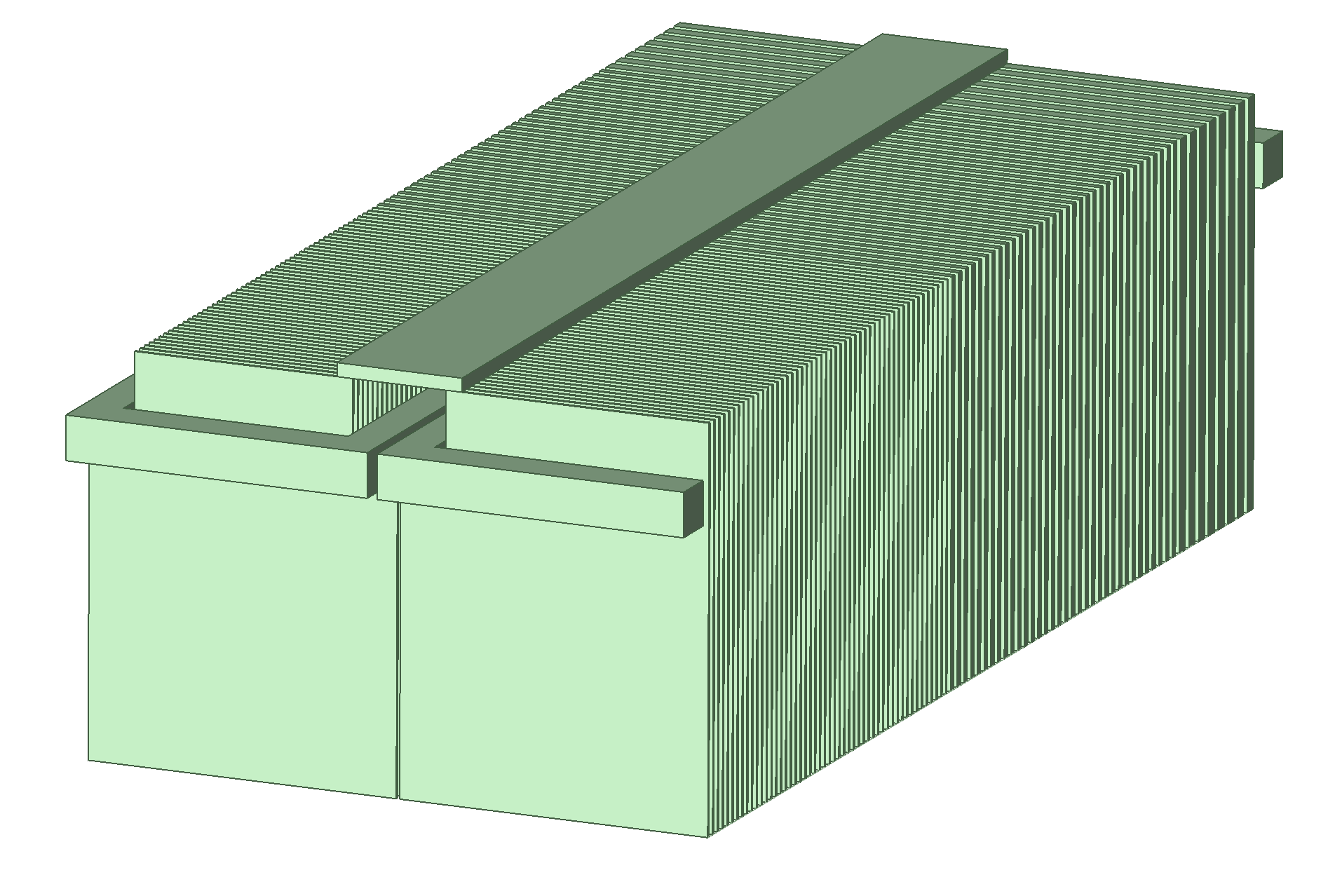 7
Isolines – 1000 gauss max
1000 gauss
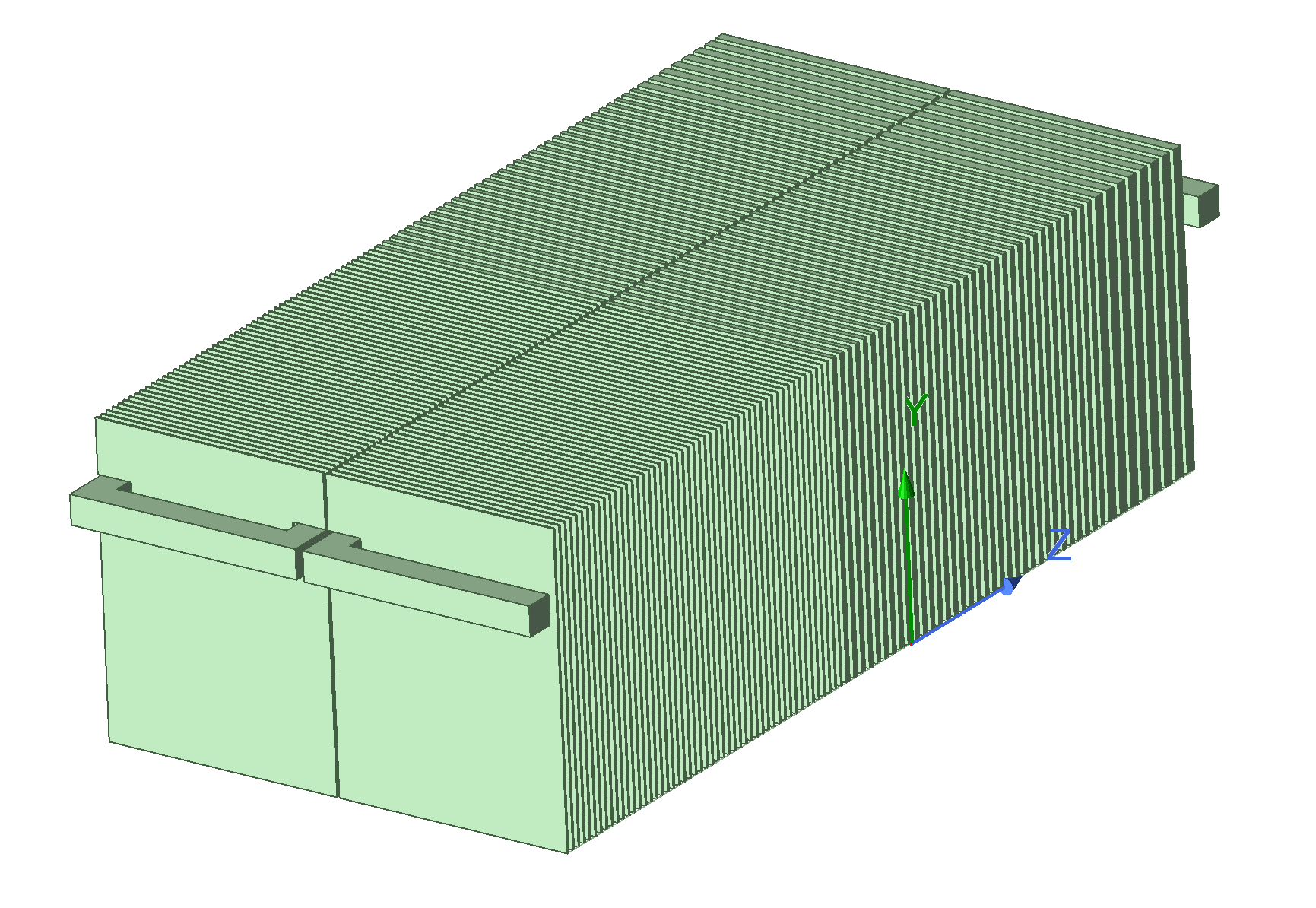 8
Magnetic Forces
9
CDR – Horizontal Forces
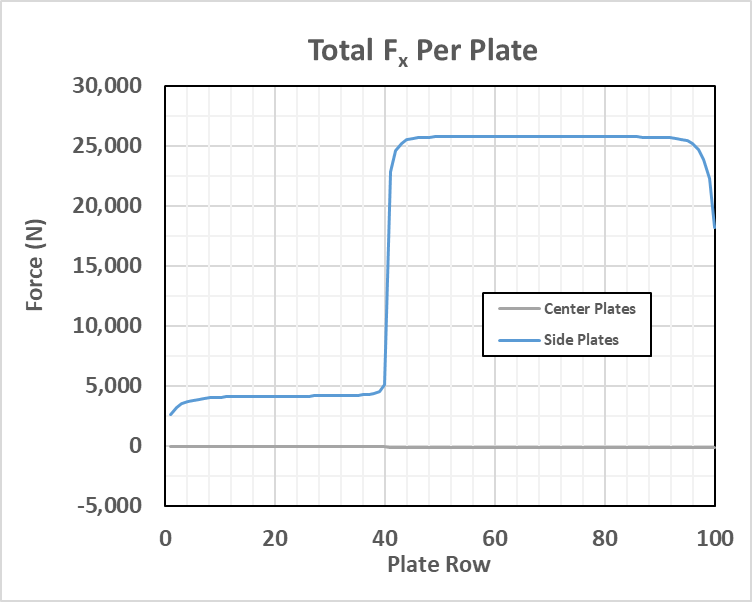 Marco’s model - Maxwell
Argonne - Maxwell
PDR 50/34/8
11
PDR 50/34/8
12
Coils
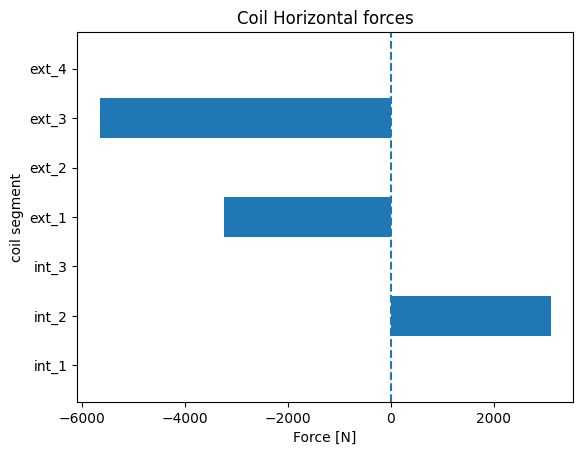 4
3
3
1
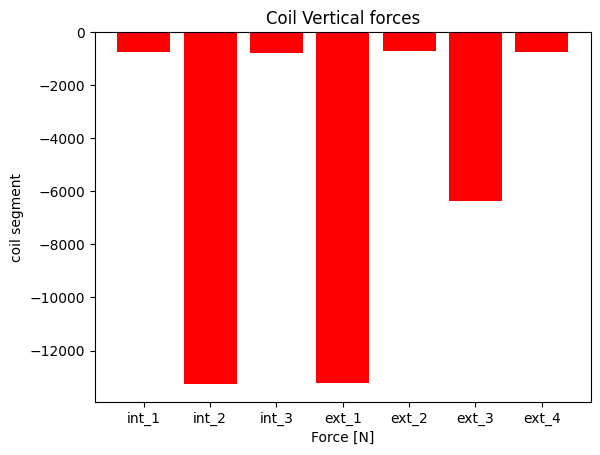 2
2
1
13